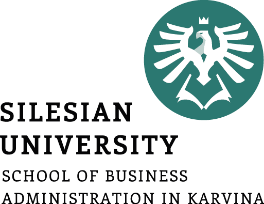 Ing. Karla Foltisová
Nauka o podniku~ 11. seminář
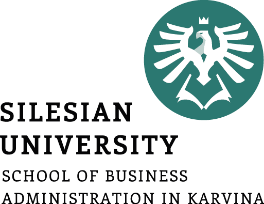 DNES NÁS ČEKÁ PRŮBĚŽNÝ TEST VE FORMĚ CASE STUDY
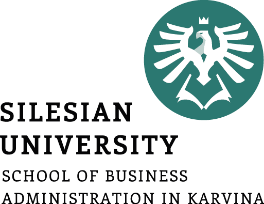 Hodnocení a průběh
Můžete pracovat jako jednotlivci nebo ve své skupince, jak jste zvyklí.

Jedinci 
Mají možnost získat 0 – 15 bodů (nepočítá se 10 bodů za práci v týmu).

Skupina 
Má možnost získat až 15 bodů na základě správnosti postupů a výsledků a 0 – 10 bodů za aktivitu, práci v týmu. Body za aktivitu se udělí všem rovnocenně, proto je pro každého z vás důležité, aby pracoval celý tým a nikdo si to nepřišel jen odsedět a obrat vás tak všechny o případných až 5 bodů.
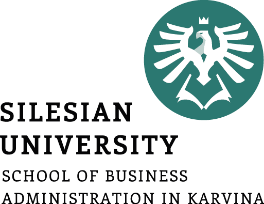 Další informace
Kdo se zúčastnit nemůže a dodá omluvenku od lékaře či jinou neschopenku, tak mu bude domluven náhradní termín s jinou variantou case study, aby měl možnost si tento „průběžný test“ napsat a nepřišel o možnost získat až 25 bodů.

Case study se píše v semináři.
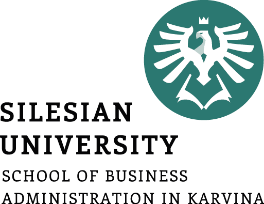 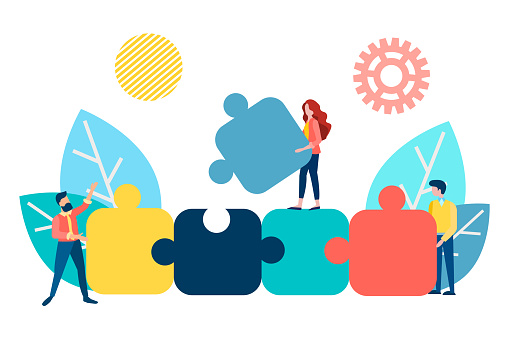 Držím vám palce ♥
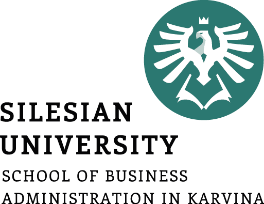 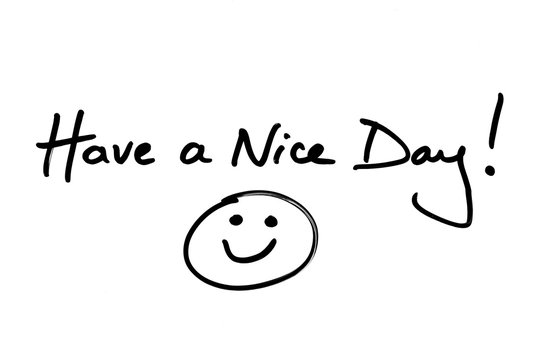